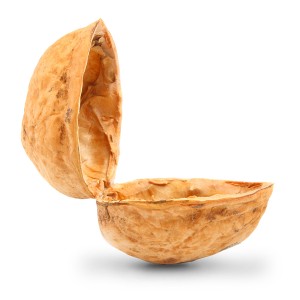 Damage in Metal Forming
A brief introduction
Time to change the length scale
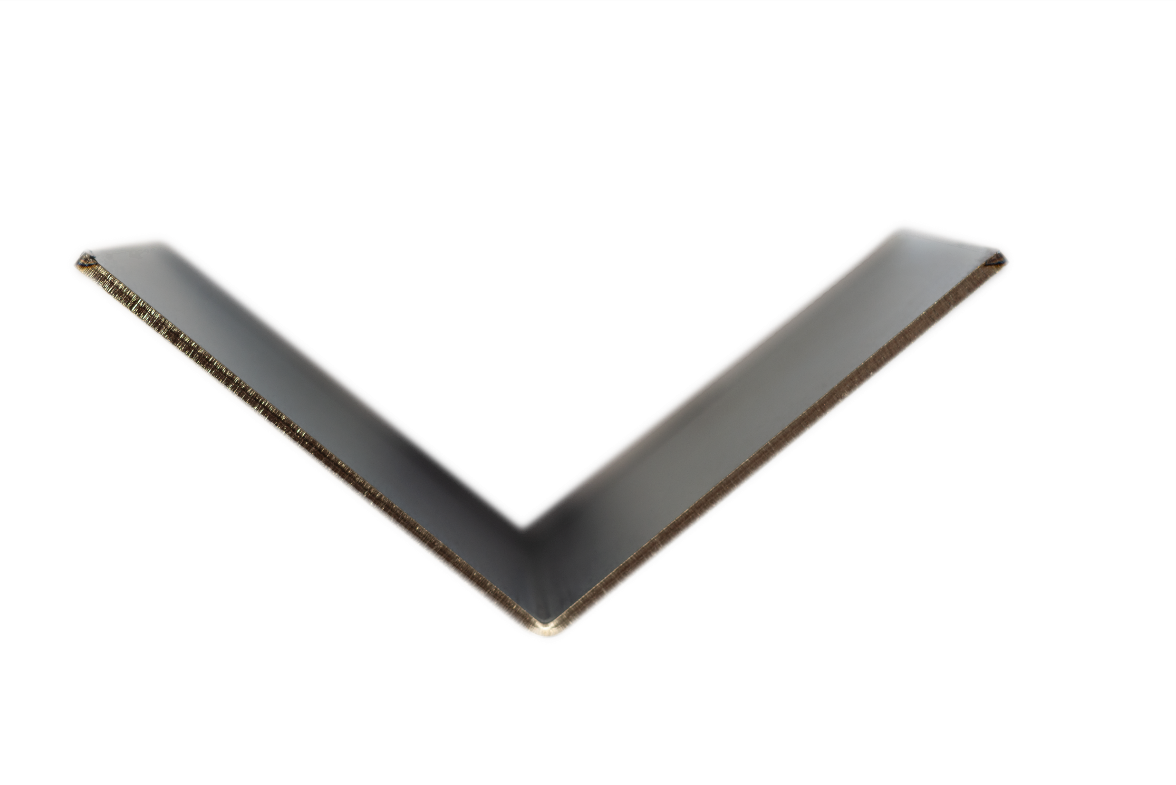 Original State
Air Bending
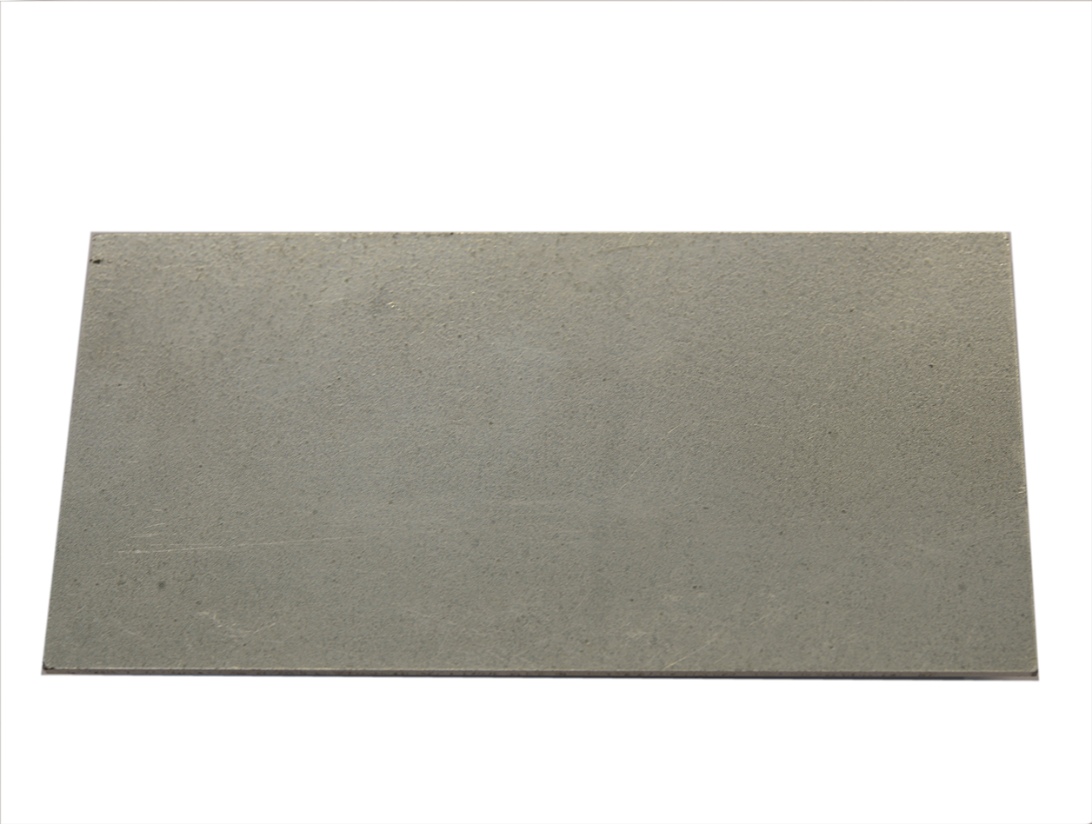 OK
macroscopic
t = 1.5 mm
?
!
?
< 85 000 voids
 ~ 11 voids/mm³
~ 27,500,000 voids
~ 390 000 voids/mm³ 
      in the forming zone
35,000x
microscopic
Visualization of forming-induced Damage
Void growth during bending
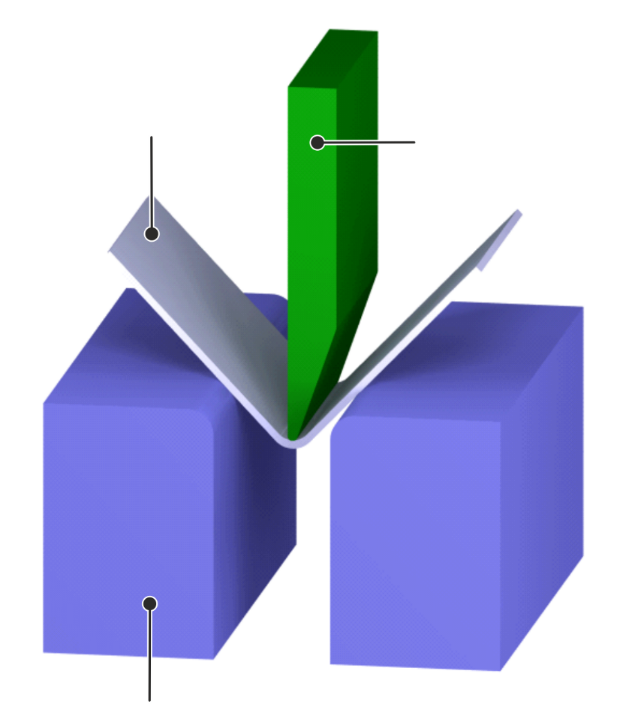 Sheet
Punch
Material: DP800
100 µm (magnification: 200x)
Dunlap et al., GFE, RWTH Aachen
Die
Failure vs. Damage
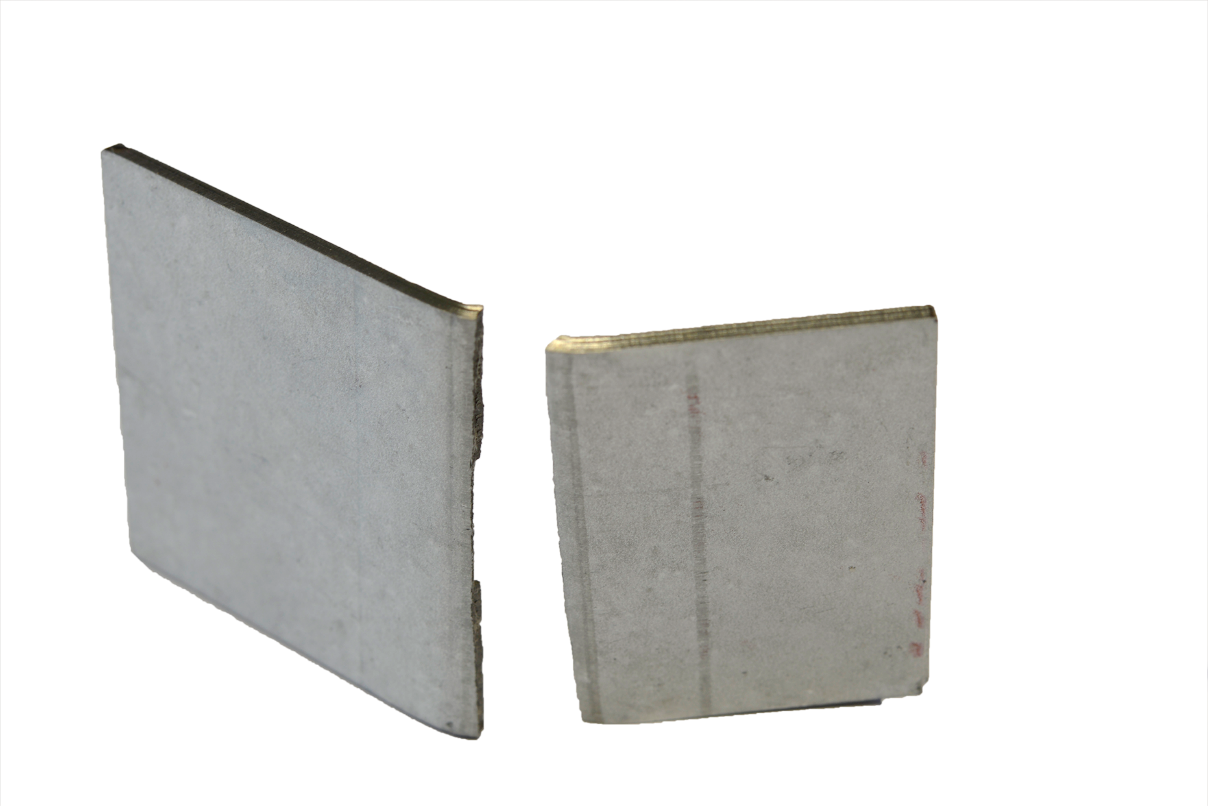 What is failure?
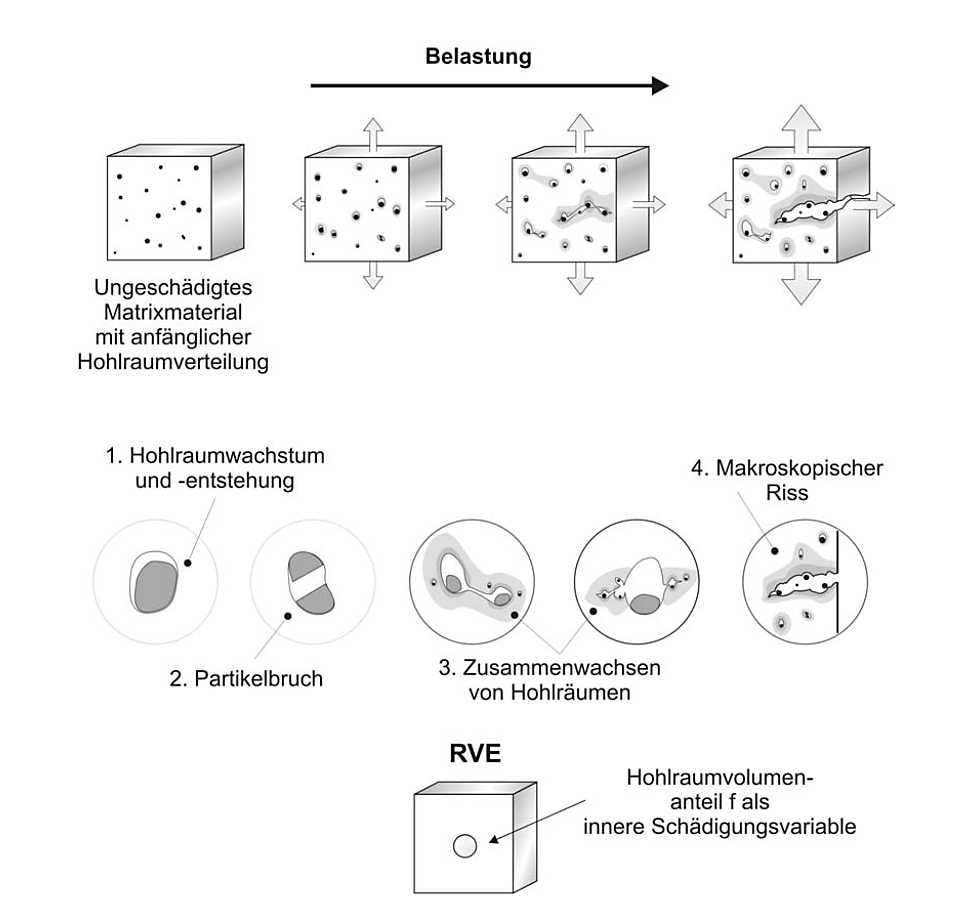 Failed part
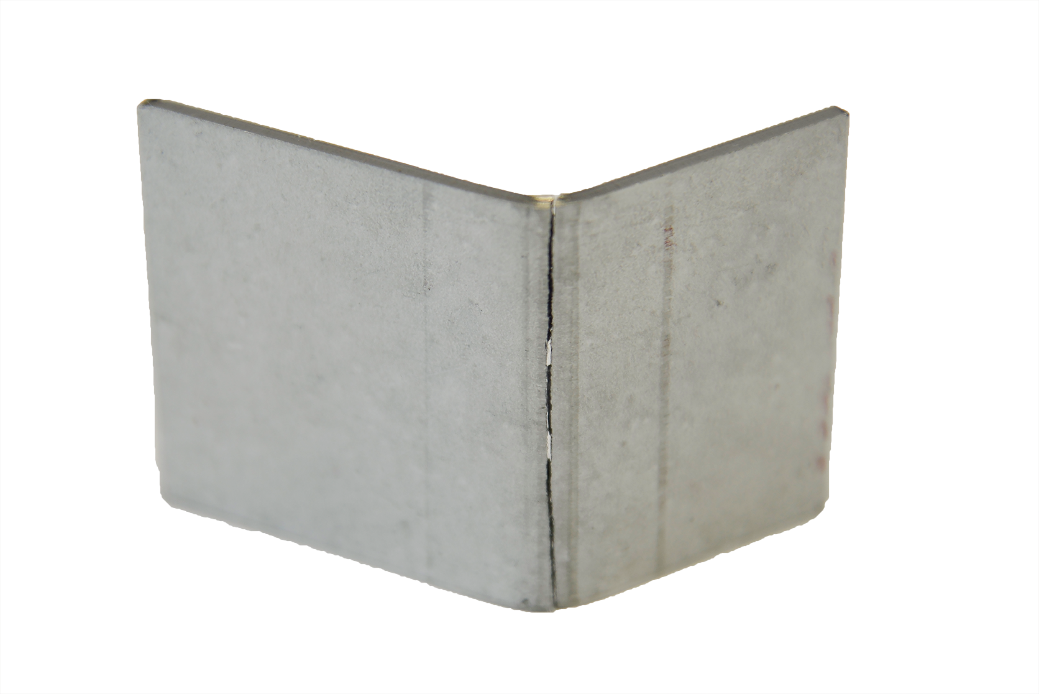 Cracks, failure
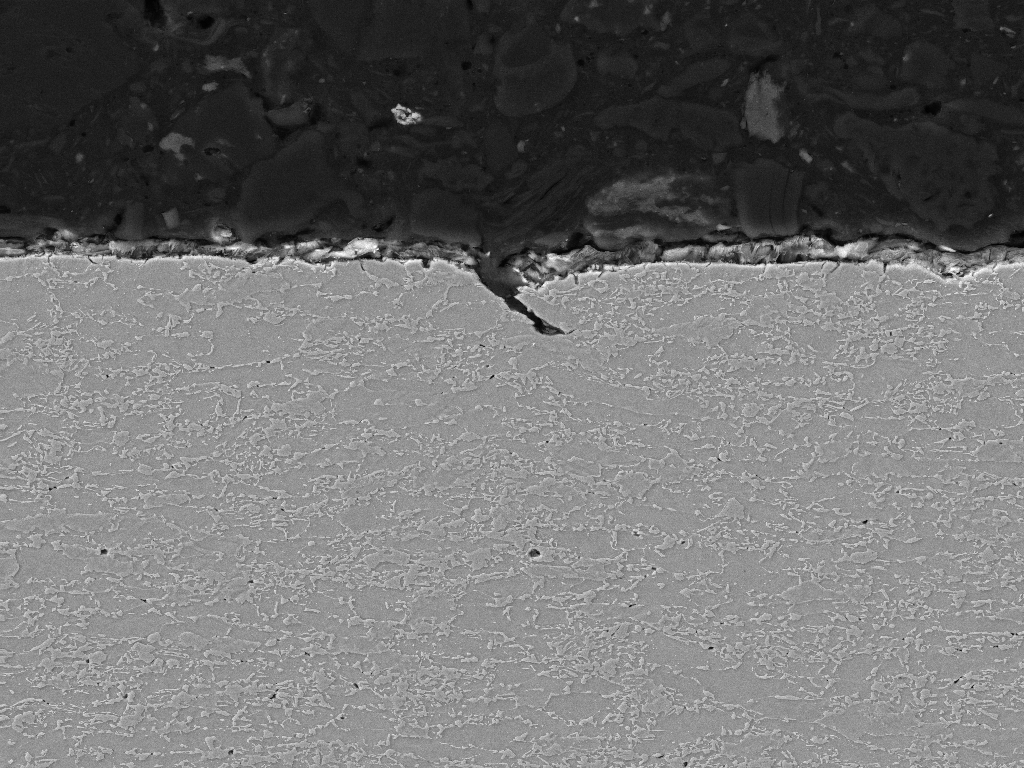 10 µm
Material: DP 800
Failure vs. Damage
Load during plastic deformation
What is damage?
What is failure?
?
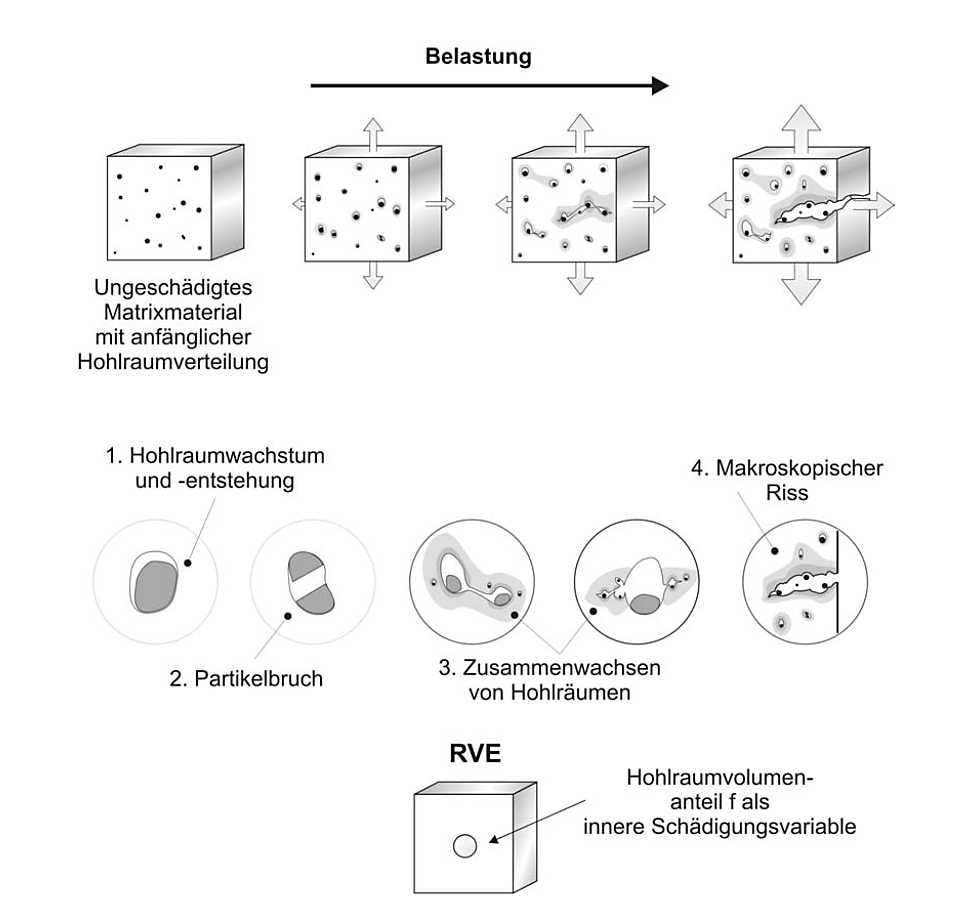 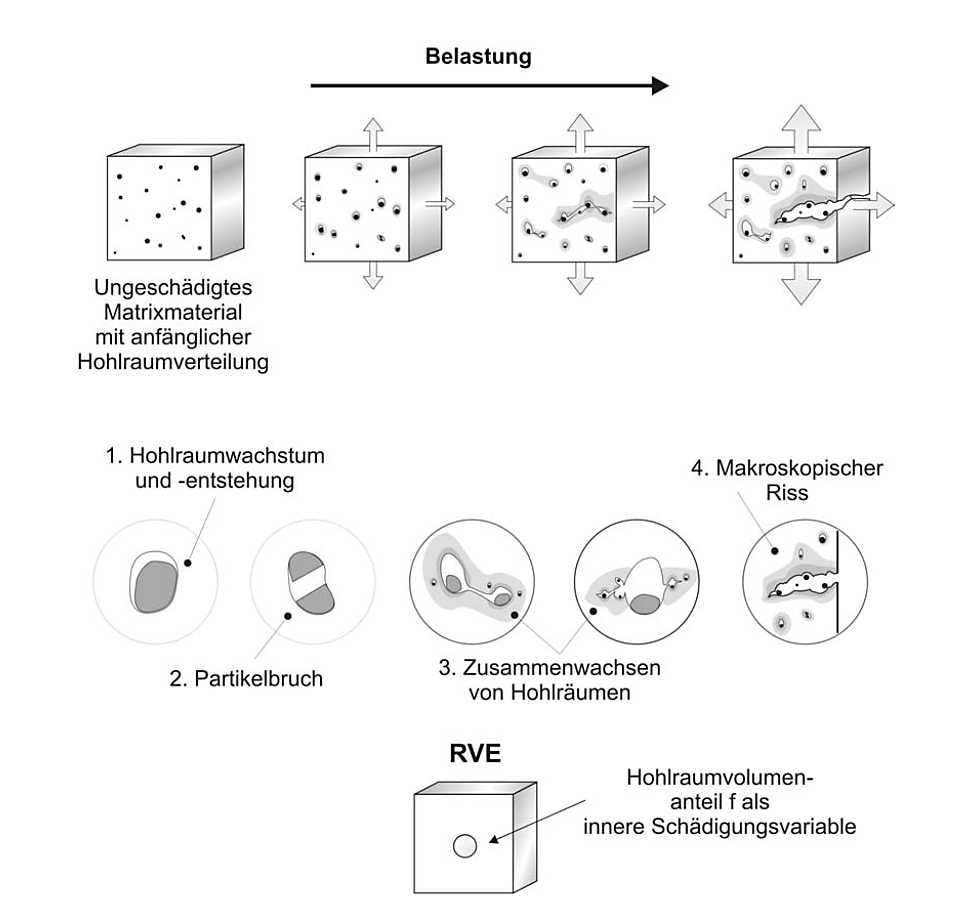 Inhomogeneity
Void
Coalescence
Tensile Load
Good part
Failed part
Damage is not a failure.
Source: Reusch (2003)
Initial material
Coalescence of voids
Cracks, failure
Nucleation and growth of voids
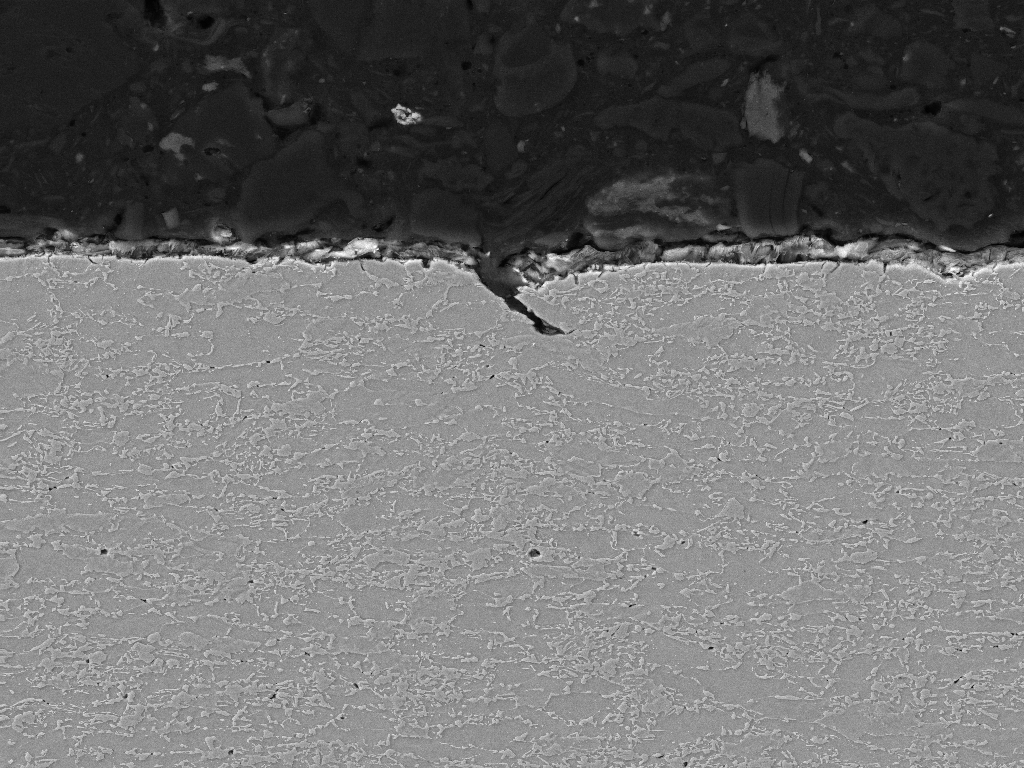 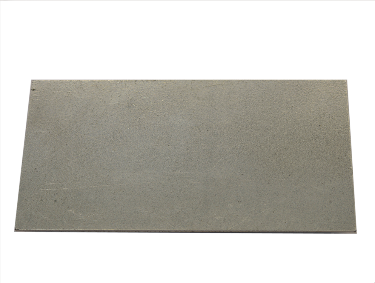 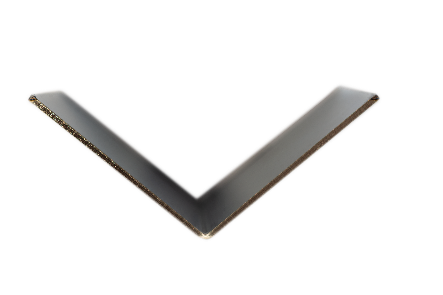 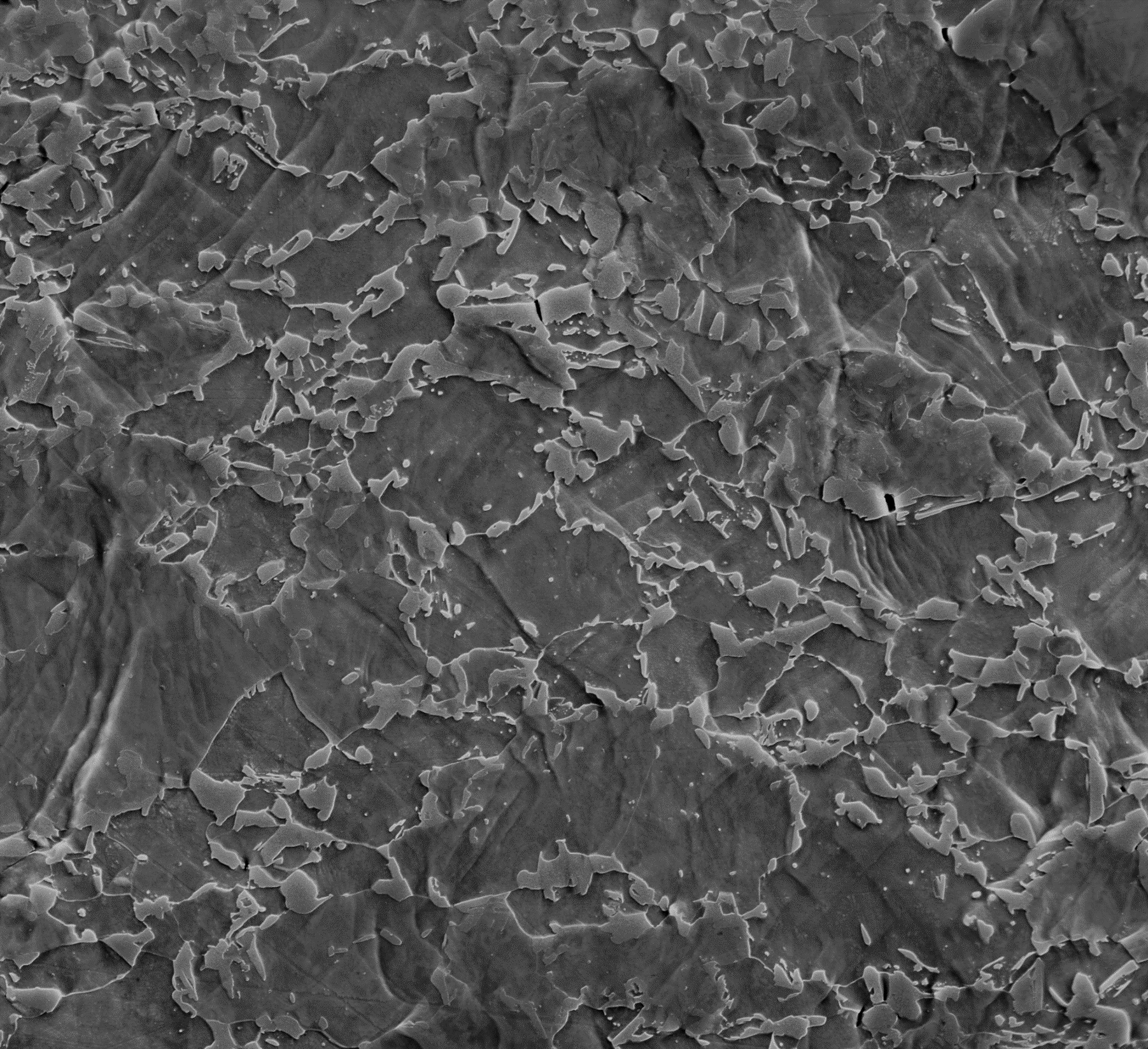 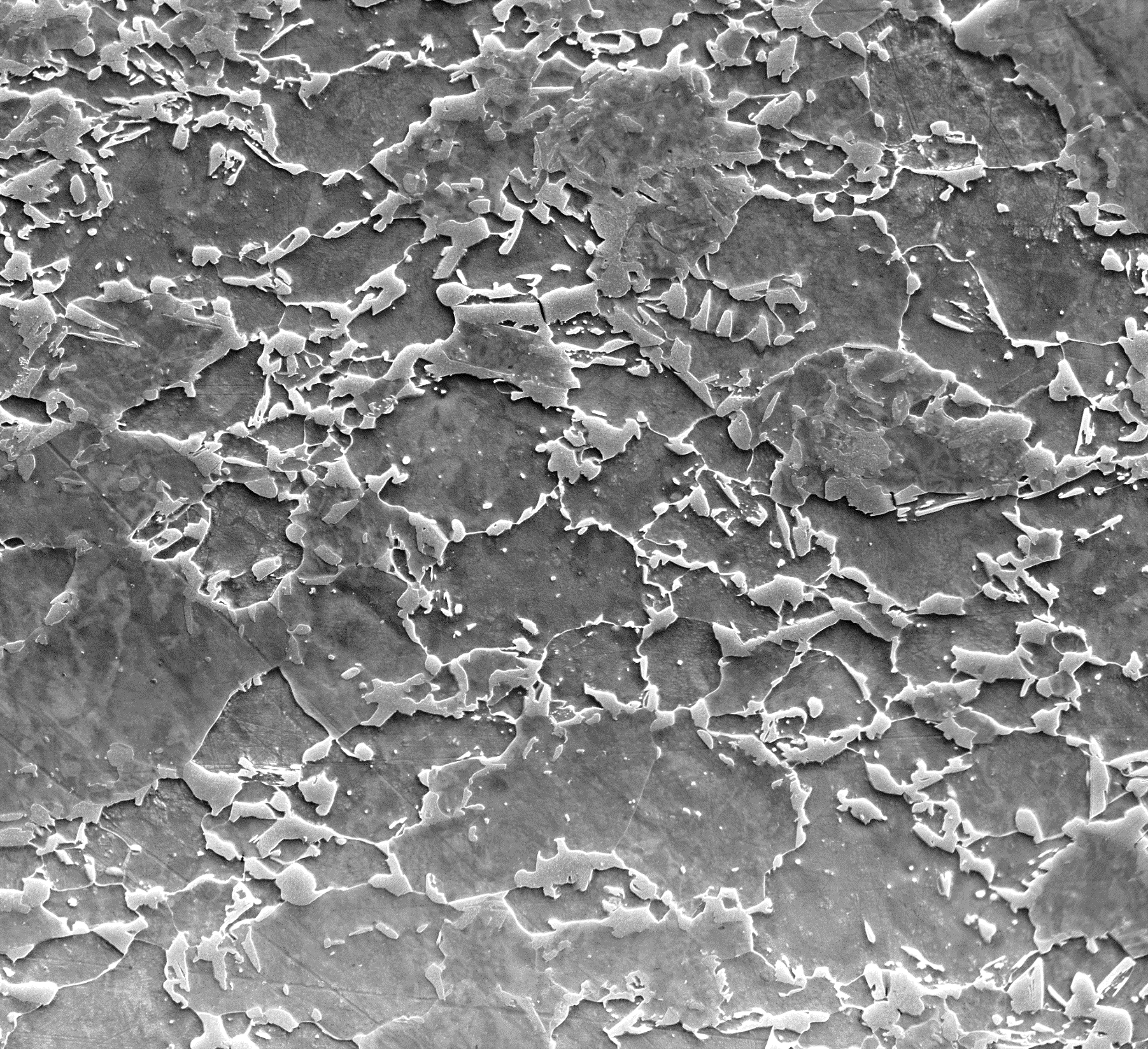 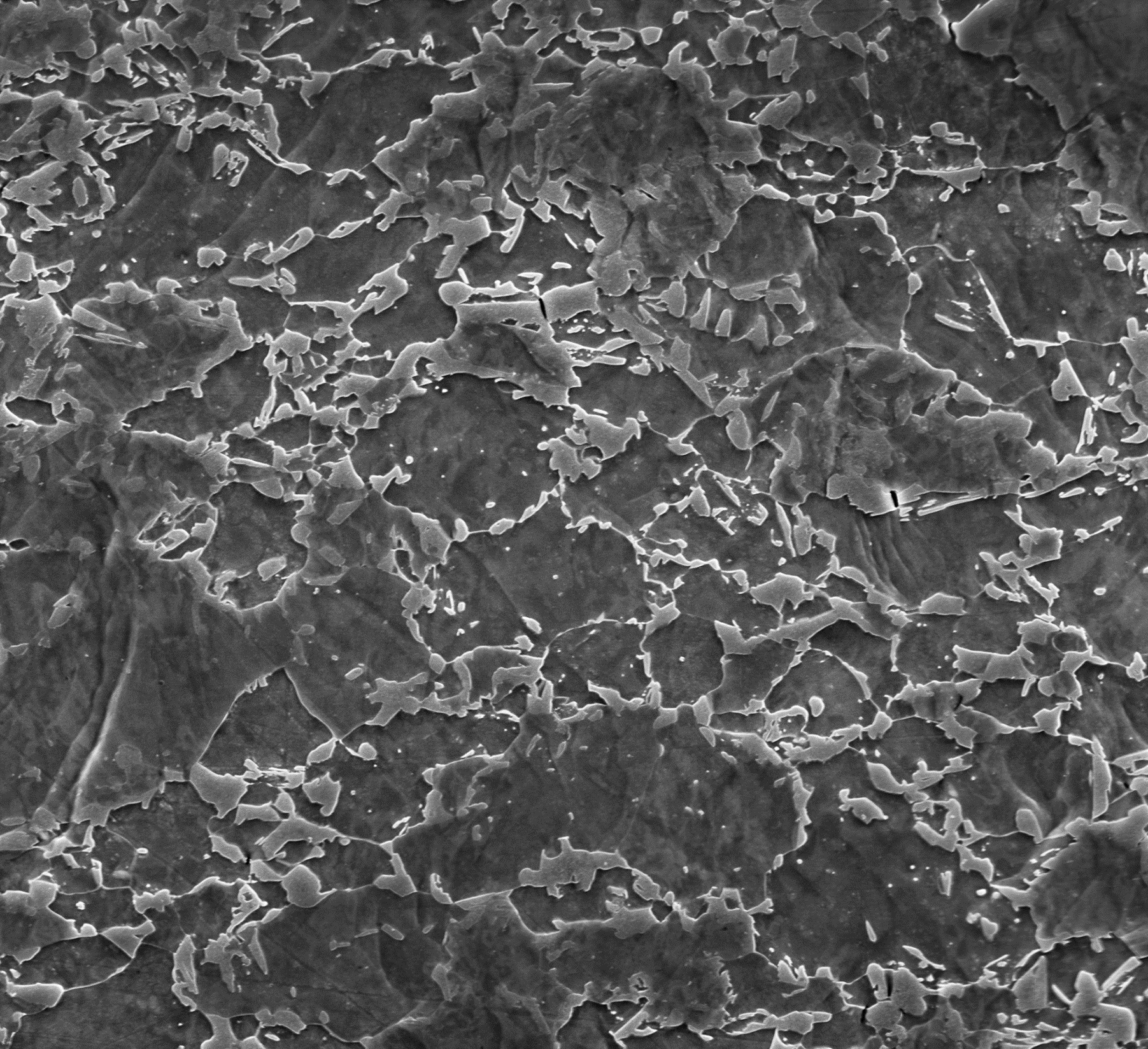 10 µm
Material: DP 800
5 µm
Material: DP 800
Kusche et al., IMM, RWTH Aachen
What is Damage?
Damage
Property
Process
Duality
What is Damage? – It‘s a Process
Load during plastic deformation
Damage
Process
Property
Material: DP 800
Kusche et al., IMM
Damage Evolution encompasses the nucleation, growth and coalescence of voids.
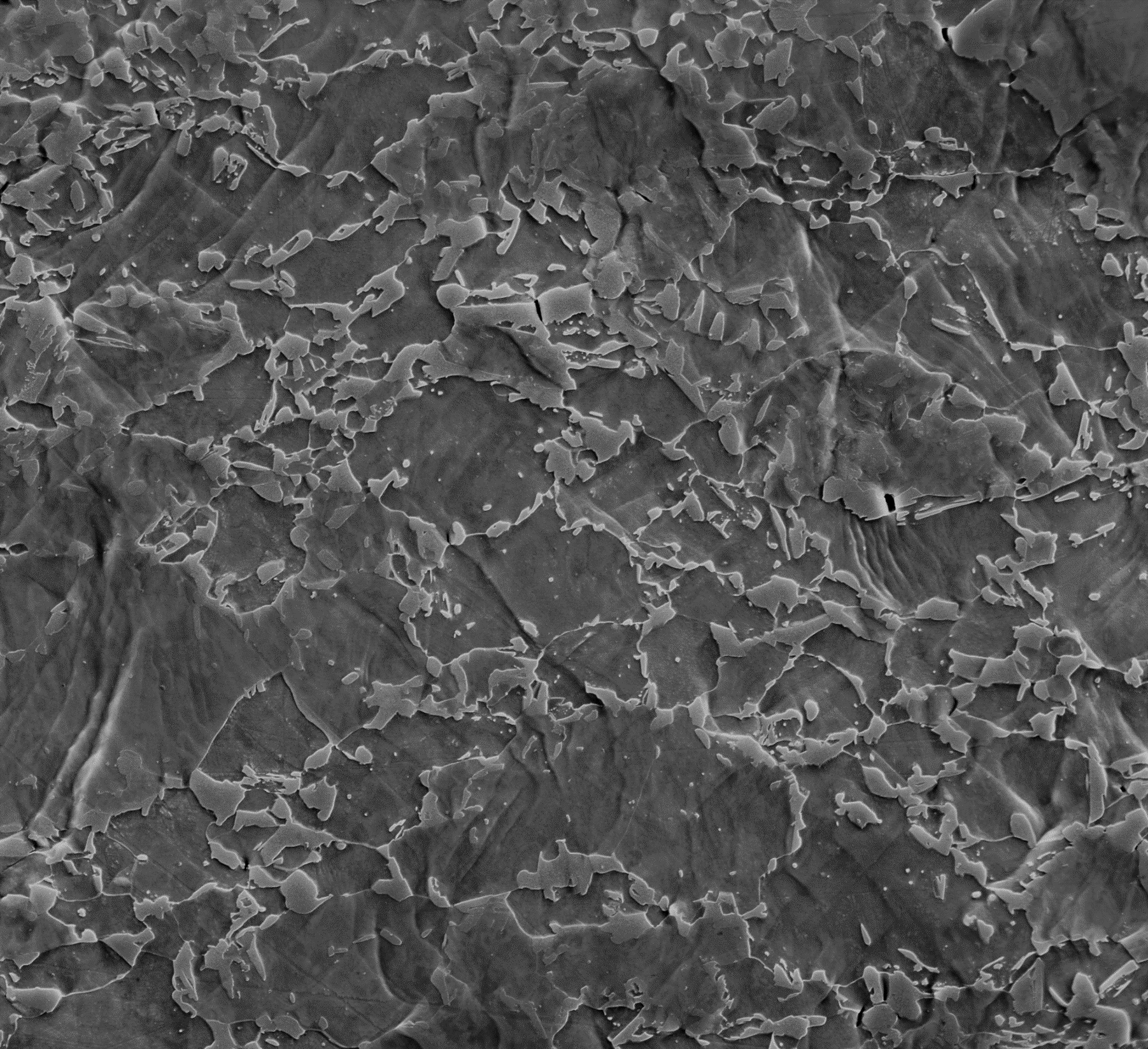 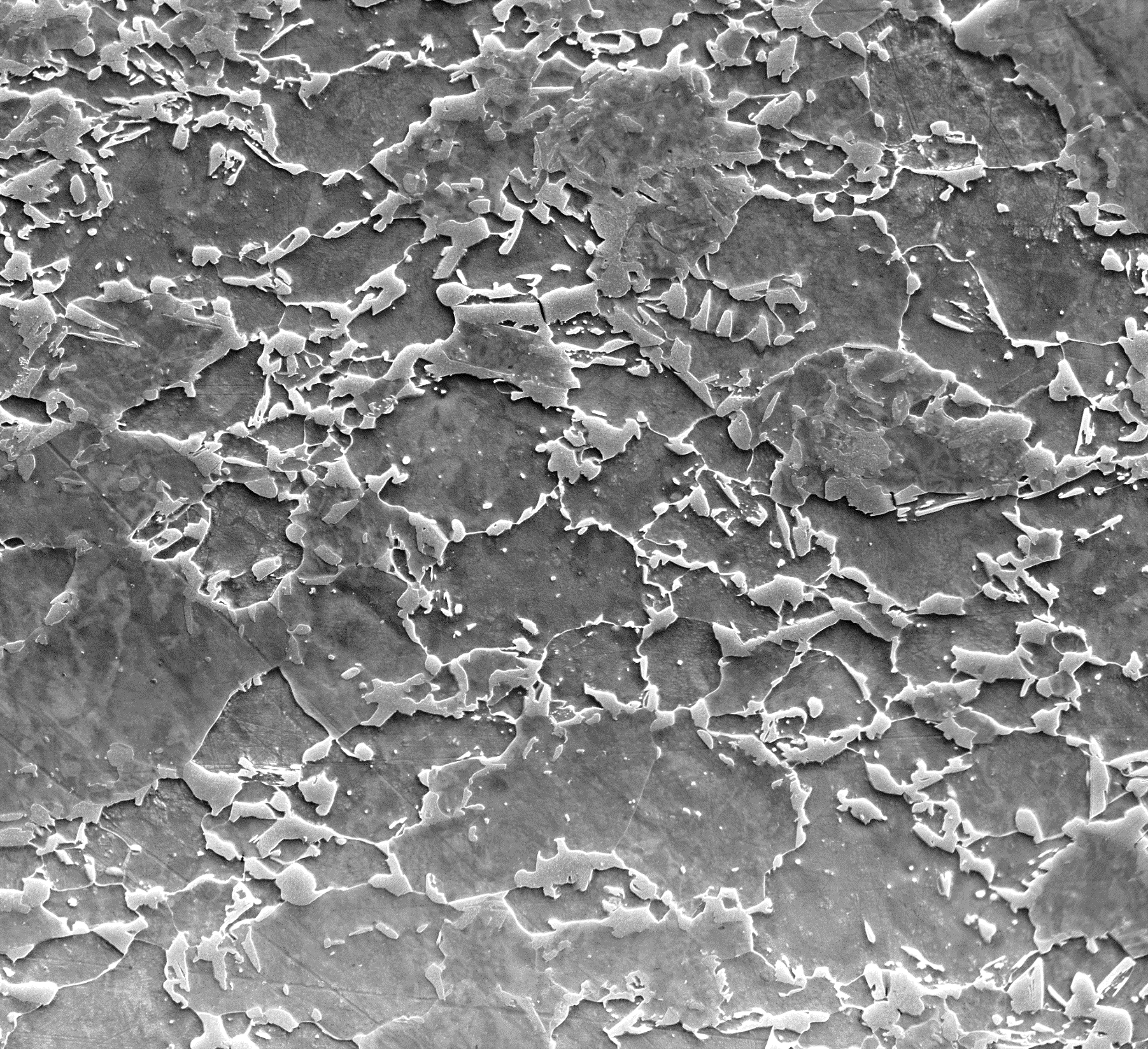 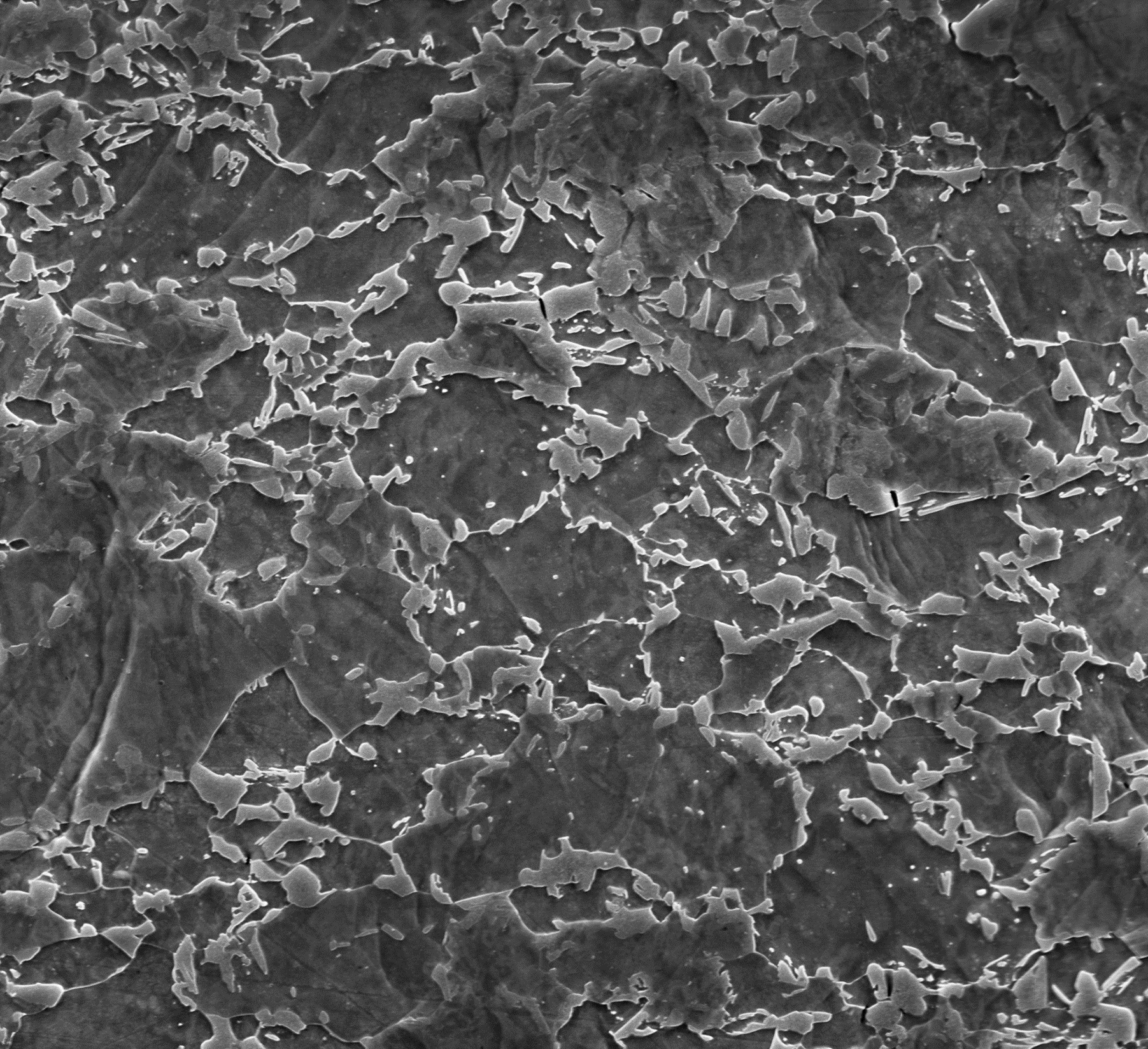 CT-Scan showing voids
5µm
Khazis (2015)
What is Damage? – It‘s a Property
Damage
Process
Property
undamaged
The Damage Value describes the influence of the product performance.
damaged
As a property, damage links the measurable damage values with the degradation of the product performance.
Conventional Product Development Cycle
Material properties
Function
Component with unknown safety margin
Component geometry
Forming process
Design
Load


Strain hardening
Residual stresses
X
Damage
Improving the Product Development Cycle
Damage
Prediction of performance
Product properties
Material properties
Function
Damage controlled manufacturing
Component with known safety margin / improved product performance
Component geometry
Design
Heat treatment
…
Casting
Forming
Load





Strain hardening
Strain hardening
Residual stresses
Residual stresses
X
Damage
Damage
Controlling Damage in Bending
Damage Controlled Bending Process
Original State


< 85 000 voids
 ~ 11 voids/mm³
Air Bending
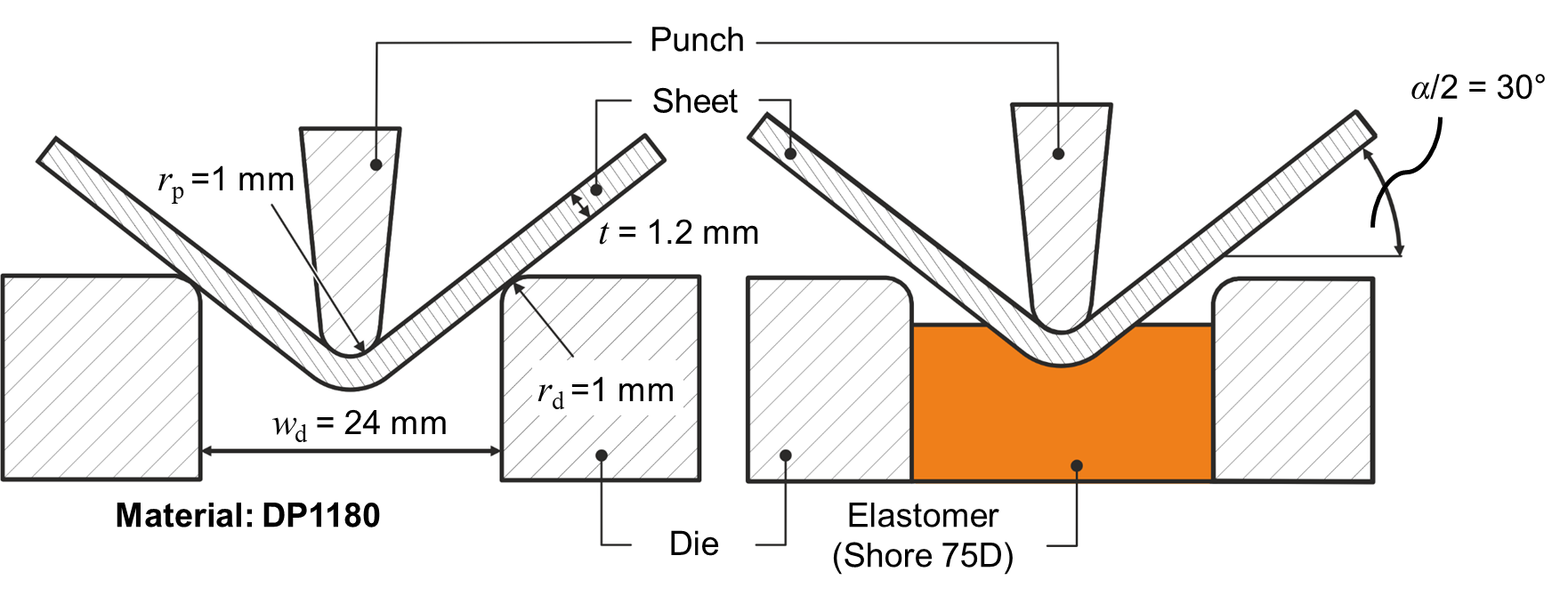 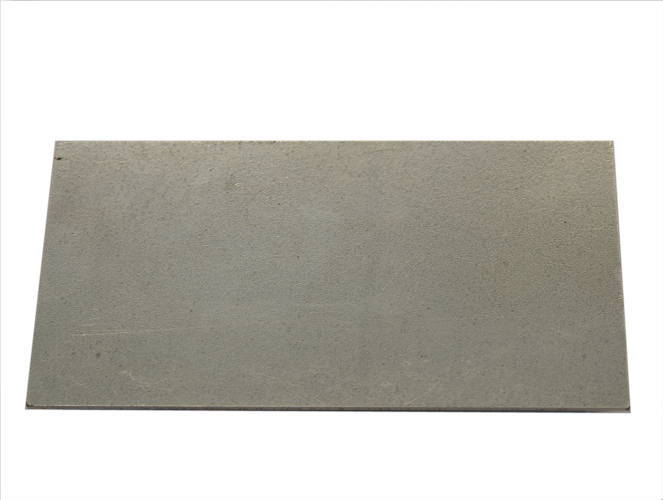 t = 1,5 mm
t = 1.5 mm
Damage is controlled via additional counter-pressure on the outside.
Controlling Damage in Bending
Damage Controlled Bending Process
Original State


< 85 000 voids
 ~ 11 voids/mm³
Air Bending
~ 27,500,000 voids
~ 390 000 voids/mm³ 
       in the forming zone
~ 15,100,000 voids
 ~ 210 000 voids/mm³
       in the forming zone
- 45 %
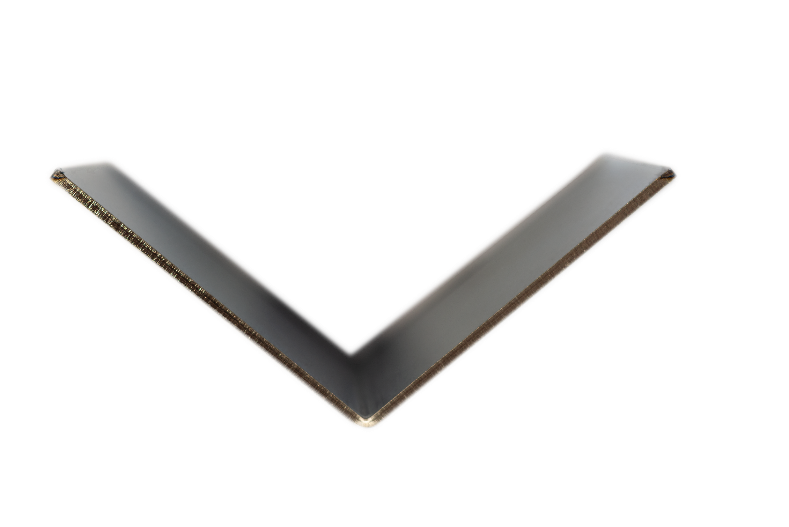 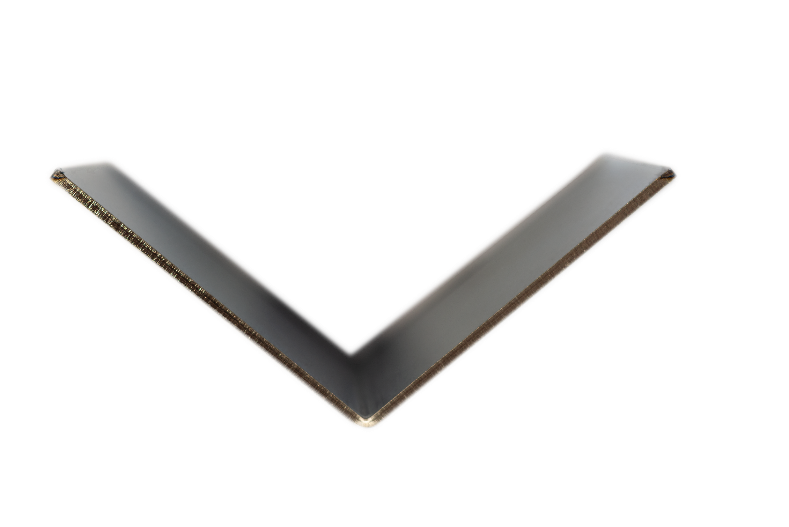 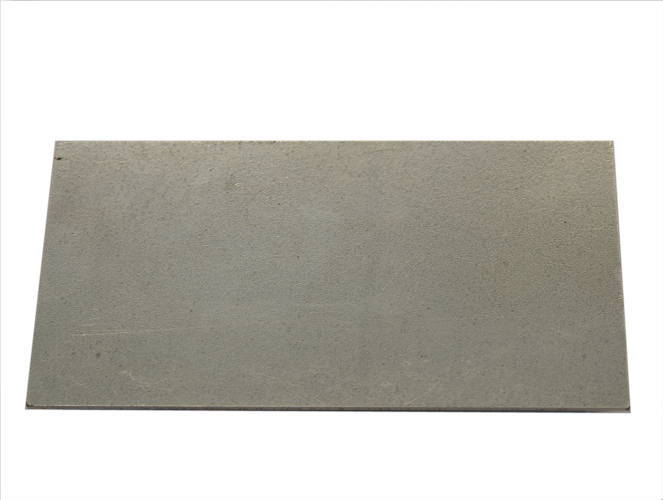 t = 1.5 mm
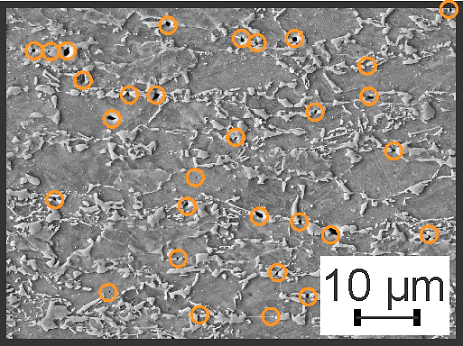 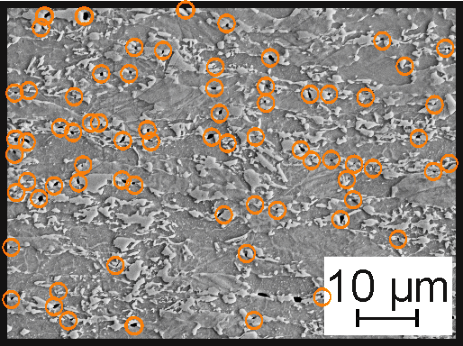 [Speaker Notes: Qualitative analysis]
Increasing the Product Performance
Impact performance evaluation
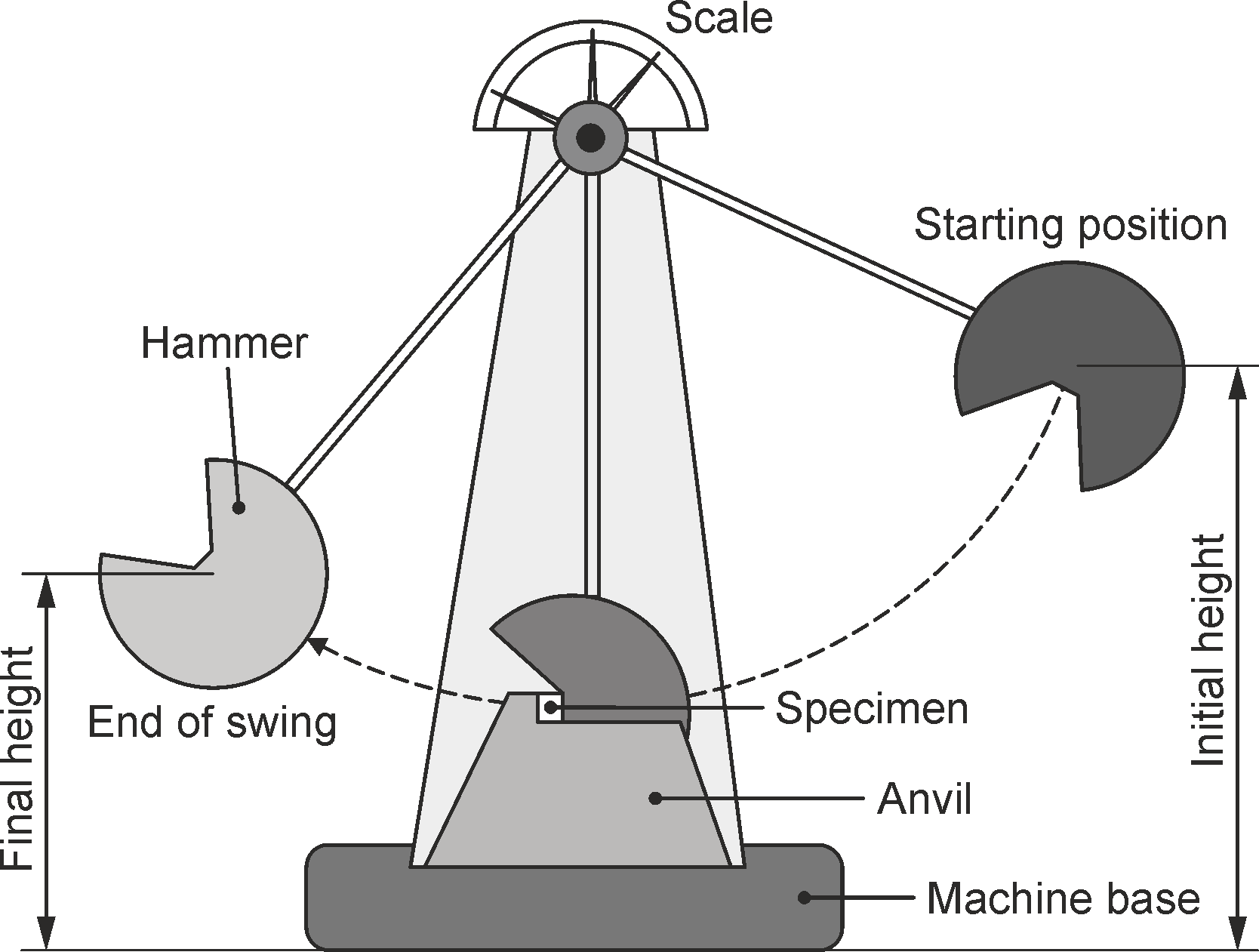 Increasing the Product Performance
Impact performance evaluation
+ 19% in performance
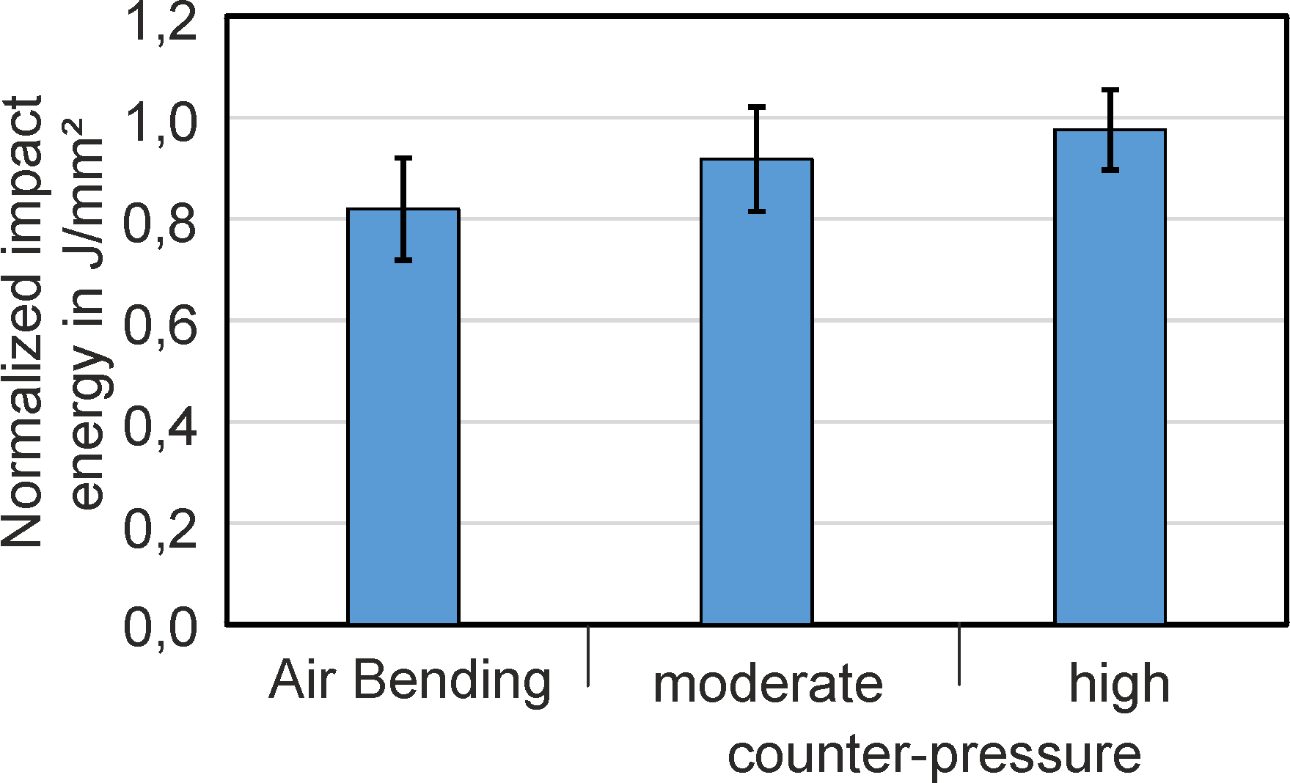 enables
achieved
Improved safety margin
Reduction of sheet thickness
reduced damage value
[Speaker Notes: Quantitative analysis]
Summary on Damage
Damage is not a failure!
Damage is a process and a property.
Damage control in metal forming is possible.
Damage influences the product properties and performance.
?
What is the dependency on plastic deformation
How can damage be characterized
How can damage be modeled
[Speaker Notes: Verweis auf 30 / 90min Versionen, da noch viele offene Fragen, insbesondere Begriffsdefinitionen etc.]
Vielen Dank für Ihre Aufmerksamkeit.Thank you for your attention.